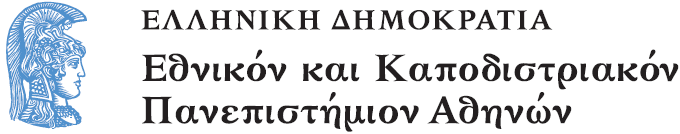 Το Εικονογραφημένο Βιβλίο στην Προσχολική Εκπαίδευση
Ενότητα 4.7: Κινηματογράφος και Εικονογραφημένο Βιβλίο

Αγγελική Γιαννικοπούλου
Τμήμα Εκπαίδευσης και Αγωγής στην Προσχολική Ηλικία (ΤΕΑΠΗ)
Διδακτική Πρακτική
Διδακτική πρακτική: 
Δήμητρα  Γιάννε.
Βιβλίο: Τριβιζάς, Ευγένιος. Η πινεζοβροχή / Ευγένιου Τριβιζά · εικονογράφηση Βαγγέλης Ελευθερίου. - Αθήνα : Κέδρος, 2000.
[1]
Ανάγνωση του βιβλίου
Διαβάσαμε το βιβλίο «Πινεζοβροχή», όπου βροχή από πινέζες έπεσε στη Μπαλονοχώρα.
Συζήτηση (1/2)
Συζητήσαμε για τις ‘επικίνδυνες’ βροχές που θα μπορούσαν να ξεσπάσουν στη Μπαλονοχώρα.
Συζήτηση (2/2)
Τι άλλο θα μπορούσε να βρέξει και να σπάσει τα μπαλόνια;
Οδοντογλυφίδες!
Μαχαίρια! 
Σπαθιά!
Μολύβια! 
Τριγωνικούς χάρακες!
Πώς αλλιώς θα μπορούσαν να προστατευτούν τα μπαλόνια από τις πινέζες;
Με πανοπλία!
Με σπαθί να τις αποκρούουν!
Με υπολογιστή πάνω στο κεφάλι!
Άλλα βιβλία
Και άλλα βιβλία μιλούν για παράξενες βροχές.
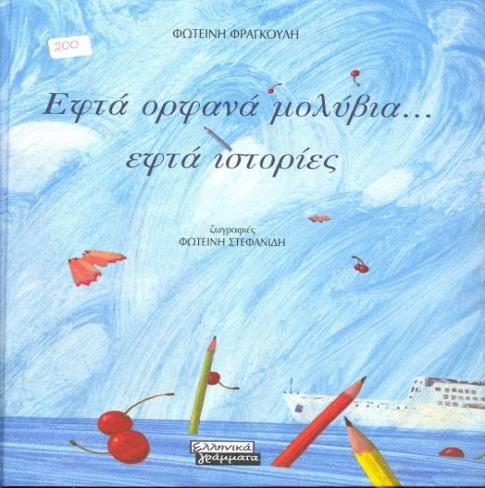 [2]
[3]
Πίνακας ζωγραφικής
Και φυσικά δεν μπορεί να μην αναφερθεί και ο γνωστός πίνακας του Μαγκρίτ.
[4]
Ταινία
Είδαμε και μια κινηματογραφική ταινία με περίεργη βροχή, το «Βρέχει κεφτέδες».
[5]
Προβολή ταινίας
Τα παιδιά μίλησαν για:
Τυροβροχή,
Κεφτεδοβροχή,
Πιτσομπόρα,
Σαντουιτσψιχάλα!
Παράξενες βροχές στην τάξη (1/2)
Περίεργες βροχές έβρεξε και μέσα στην τάξη μας, και αντιδράσαμε αναλόγως. Π.χ. πετροβροχή!
Παράξενες βροχές στην τάξη (2/2)
Καραμελοβροχή
Σκουληκοβροχή
Κολλάζ
Ζωγραφίσαμε τους εαυτούς μας και ο καθένας πρόσθεσε με την τεχνική του κολλάζ τη δική του περίεργη βροχή.
Κάθε παιδί είπε τη δική του εκδοχή μιας ιστορίας που άρχιζε: Τη μέρα που έβρεξε…
Εικαστική δραστηριότητα (1/2)
Στη συνέχεια τα παιδιά ζωγράφισαν τον αγαπημένο ήρωα των βιβλίων τους.
Εικαστική δραστηριότητα (2/2)
Τον έκοψαν γύρω γύρω, τον κόλλησαν σε ένα χαρτόνι και μετά του πρόσθεσαν την κατάλληλη βροχή!
Το βιβλίο των παιδιών (1/3)
Συγκέντρωσαν όλες τις εικόνες, τις έδεσαν σε βιβλίο και το ονόμασαν «Παραμυθοβροχή».
Το βιβλίο των παιδιών (2/3)
Στην «Κοκκινοσκουφίτσα» παρατηρείται:  Καλαθοβροχή,  Σκουφοβροχή, αλλά και Λυκοβροχή.
Το βιβλίο των παιδιών (3/3)
Στα «Τρία Μικρά Λυκάκια» παρατηρείται: Σιδεροβροχή, Γουρουνοβροχή και Σπιτοβροχή.
Χρηματοδότηση
Το παρόν εκπαιδευτικό υλικό έχει αναπτυχθεί στο πλαίσιο του εκπαιδευτικού έργου του διδάσκοντα.
Το έργο «Ανοικτά Ακαδημαϊκά Μαθήματα στο Πανεπιστήμιο Αθηνών» έχει χρηματοδοτήσει μόνο την αναδιαμόρφωση του εκπαιδευτικού υλικού. 
Το έργο υλοποιείται στο πλαίσιο του Επιχειρησιακού Προγράμματος «Εκπαίδευση και Δια Βίου Μάθηση» και συγχρηματοδοτείται από την Ευρωπαϊκή Ένωση (Ευρωπαϊκό Κοινωνικό Ταμείο) και από εθνικούς πόρους.
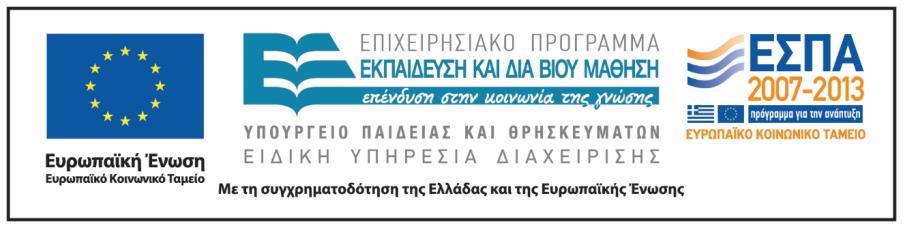 Σημειώματα
Σημείωμα Ιστορικού Εκδόσεων Έργου
Το παρόν έργο αποτελεί την έκδοση 1.0.
Σημείωμα Αναφοράς
Copyright Εθνικόν και Καποδιστριακόν Πανεπιστήμιον Αθηνών, Αγγελική Γιαννικοπούλου 2015. Δήμητρα  Γιάννε, Αγγελική Γιαννικοπούλου. «Το Εικονογραφημένο Βιβλίο στην Προσχολική Εκπαίδευση. Κινηματογράφος και Εικονογραφημένο Βιβλίο. Η πινεζοβροχή». Έκδοση: 1.0. Αθήνα 2015. Διαθέσιμο από τη δικτυακή διεύθυνση: http://opencourses.uoa.gr/courses/ECD5/.
Σημείωμα Αδειοδότησης
Το παρόν υλικό διατίθεται με τους όρους της άδειας χρήσης Creative Commons Αναφορά, Μη Εμπορική Χρήση Παρόμοια Διανομή 4.0 [1] ή μεταγενέστερη, Διεθνής Έκδοση. Εξαιρούνται τα αυτοτελή έργα τρίτων π.χ. φωτογραφίες, διαγράμματα κ.λπ.,  τα οποία εμπεριέχονται σε αυτό και τα οποία αναφέρονται μαζί με τους όρους χρήσης τους στο «Σημείωμα Χρήσης Έργων Τρίτων».
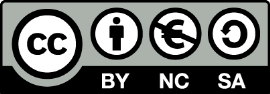 [1] http://creativecommons.org/licenses/by-nc-sa/4.0/ 

Ως Μη Εμπορική ορίζεται η χρήση:
που δεν περιλαμβάνει άμεσο ή έμμεσο οικονομικό όφελος από τη χρήση του έργου, για τον διανομέα του έργου και αδειοδόχο.
που δεν περιλαμβάνει οικονομική συναλλαγή ως προϋπόθεση για τη χρήση ή πρόσβαση στο έργο.
που δεν προσπορίζει στον διανομέα του έργου και αδειοδόχο έμμεσο οικονομικό όφελος (π.χ. διαφημίσεις) από την προβολή του έργου σε διαδικτυακό τόπο.

Ο δικαιούχος μπορεί να παρέχει στον αδειοδόχο ξεχωριστή άδεια να χρησιμοποιεί το έργο για εμπορική χρήση, εφόσον αυτό του ζητηθεί.
Διατήρηση Σημειωμάτων
Οποιαδήποτε αναπαραγωγή ή διασκευή του υλικού θα πρέπει να συμπεριλαμβάνει:
το Σημείωμα Αναφοράς,
το Σημείωμα Αδειοδότησης,
τη δήλωση Διατήρησης Σημειωμάτων,
το Σημείωμα Χρήσης Έργων Τρίτων (εφόσον υπάρχει),
μαζί με τους συνοδευτικούς υπερσυνδέσμους.
Σημείωμα Χρήσης Έργων Τρίτων
Το Έργο αυτό κάνει χρήση των ακόλουθων έργων:
Εικόνα 1: Εξώφυλλο του βιβλίου «Η πινεζοβροχή» / Ευγένιου Τριβιζά · εικονογράφηση Βαγγέλης Ελευθερίου. - Αθήνα : Κέδρος, 2000. Biblionet.
Εικόνα 2: Εξώφυλλο του βιβλίου «Εφτά ορφανά μολύβια… εφτά ιστορίες» / Φωτεινή Φραγκούλη · εικονογράφηση Φωτεινή Στεφανίδη. - 1η έκδ. - Αθήνα : Ελληνικά Γράμματα, 2008. Biblionet.
Εικόνα 3: Εξώφυλλο του βιβλίου «Βρέχει καρεκλοπόδαρα» / Σοφία Μαντουβάλου · εικονογράφηση Υβέτ Παπαδοπούλου. - Αθήνα : Εκδόσεις Καστανιώτη, 1993. Biblionet.
Εικόνα 4: Golconda, Copyright Rene Magritte, All rights reserved.
Εικόνα 5: Βρέχει κεφτέδες, Copyright Sony Pictures Animation, All rights reserved. Greek books.